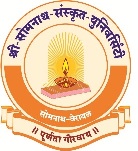 श्रीसोमनाथसंस्कृतविश्वविद्यालयः
रघुवंशम् (द्वितीयः सर्गः)
- कथं पठेम
☛  प्रस्तोता  ☚
डॉ. ललितकुमारः पटेलः
अध्यक्षः, अनुस्नातकविभागः
श्रीसोमनाथसंस्कृतविश्वविद्यालयः, वेरावलम्
अथ द्वितीयः श्लोकः
तस्याः खुरन्यासपवित्रपांसु-
		-मपांसुलानां धुरि कीर्तनीया ।
मार्गं मनुष्येश्वरधर्मपत्नी
		श्रुतेरिवार्थं स्मृतिरन्वगच्छत्॥२॥
पदच्छेदः
तस्याः खुरन्यासपवित्रपांसुम्,
	अपांसुलानां धुरि कीर्तनीया ।मार्गं मुष्येश्वरधर्मपत्नीश्रुतेः इव अर्थं स्मृतिः अन्वगच्छत् ॥२॥
पदपरिचयः
आकाङ्क्षा
अन्वयः
अपांसुलानां धुरि कीर्तनीया मनुष्येश्वरधर्मपत्नी तस्याः खुरन्यासपवित्रपांसुं मार्गं स्मृतिः श्रुतेः अर्थम् इव अन्वगच्छत् ।
पदार्थः
भावार्थः
संस्कृतम्-
पतिव्रतासु स्त्रीषु अग्रगण्या राज्ञो दिलीपस्य राजमहिषी सुदक्षिणा यथा मन्वादिधर्मशास्त्रं वेदस्य अर्थम् अनुसरति तथैव ऋषेः धेनोः नन्दिन्याः खुरन्यासपवित्रपांसुं मार्गम् अनुसृतवती ।
हिन्दी-
पतिव्रताओं में अग्रगण्य राजा दिलीप की धर्मपत्नी सुदक्षिणा उस नन्दिनी के खुरों के रखने पवित्र धूलवाले मार्ग में जैसे स्मृति वेद के मार्ग के पीछे चले वैसे अनुसरी ।
ગુજરાતી-
પતિવ્રતા સ્ત્રીઓમાં અગ્રગણ્ય રાજા દિલીપની ધર્મપત્ની સુદક્ષિણા તે નંદિની ગાયના ખરીઓના પડવાથી પવિત્ર થયેલી ધૂળવાળા માર્ગને સ્મૃતિ જેમ શ્રુતિ(વેદ)ના અર્થને અનુસરે તેમ અનુસરી.
व्याकरणम्
समासः –
अपांसुलानाम्- पांसवः (दोषाः) आसां सन्ति इति पांसुलाः, न पांसुलाः अपांसुलाः (नञ् तत्पुरुषः) षष्ठी बहुवचनम् ।
मनुष्येश्वरधर्मपत्नी- मनुष्याणाम् ईश्वरः (षष्ठी तत्पुरुषः) तस्य धर्मपत्नी ।
खुरन्यासपवित्रपांसुम्-खुराणां न्यासाः (ष.तत्पु.), तैः पवित्राः पांसवः यस्य सः खुरन्यासपवित्रपांसुः (बहुव्रीहिः), तंखुरन्यासपवित्रपांसुम् (द्वि.एक.) ।
सन्धिः –
खुरन्यासपवित्रपांसुमपांसुलानाम्=खुरन्यासपवित्रपांसुम्+अपांसुलानाम् ।
मनुष्येश्वरधर्मपत्नी=मनुष्य+ ईश्वरधर्मपत्नी ।
श्रुतेरिवार्थम्=श्रुतेः+इव+अर्थम् ।
स्मृतिरन्वगच्छत्=स्मृतिः+अन्वगच्छत् ।
छन्दः – पूर्ववत् । 
कृदन्तः – कीर्तनीया = √कृती+अनीयर्+टाप्+प्र.एक. (विध्यर्थकृदन्तः) । 
अलङ्कारः –
अत्र 'मनुष्येश्वरधर्मपत्नी' तथा 'पवित्रपांसुः' इति उपमेये स्तः । 'स्मृतिः' तथा 'वेदार्थः' उपमाने स्तः । उपमेयाभ्यां सह उपमानयोः सम्यक् योजनं कृतम् अतः पूर्णोपमालङ्कारः ।उपमालङ्कारस्य लक्षणम्- साधर्म्यमुपमा भेदे । (काव्यप्रकाशः-१०/१२४)
व्याकरणम्
गम्-गच्छ् (परस्मैपदी, १ भ्वादिगणः)
लट्(वर्तमान)- गच्छति
लोट्(आज्ञार्थ)- गच्छतु
लिट्(परोक्षभूतकालः)-जगाम
विधिलिङ्- गच्छेत्
लृट्(भविष्यत्)- गमिष्यति
लुङ्- अगमत्
लुट्(अनद्यतनभविष्यत्)- गन्ता
आशीर्लिङ्ग- गम्यात्
लृङ्(हेतुहेतुमद् भविष्यत्)- अगमिष्यत्
लङ्(अनद्यतनभूतकालः)- अगच्छत्
अगच्छत्	अगच्छताम्	अगच्छन्
अगच्छः	अगच्छतम्	अगच्छत
अगच्छम्	अगच्छाव		अगच्छाम
सञ्जीवनी
तस्या इति । पांसवो दोषा आसां सन्तीति पांसुलाः स्वैरिण्यः । 'स्वैरिणी पांसुला' इत्यमरः । 'सिध्मादिभ्यश्च' इति लच्प्रत्ययः । अपांसुलानां पतिव्रतानां धुर्यग्रे कीर्तनीया परिगणनीया । मनुष्येश्वरधर्मपत्नी खुरन्यासैः पांसवो पवित्राः यस्य तम् । 'रेणुर्द्वयोः स्त्रियां धूलिः पांसुर्ना न द्वयो रजः' इत्यमरः । तस्या धेनोर्मार्गम् स्मृतिर्मन्वादिवाक्यं श्रुतेर्वेदवाक्यस्यार्थमभिधेयमिव अन्वगच्छदनुसृतवती च । यथा स्मृतिः श्रुतिक्षुण्णमेवार्थमनुसरति तथा सोऽपि गोखुरक्षुण्णमेव मार्गमनुससारेत्यर्थः । धर्मपत्नीत्यत्राश्वघासादिवत्तादर्थ्ये षष्ठीसमासः प्रकृतिविकाराभावात् । पांसुलपथप्रवृत्तावप्यपांसुलामिति विरोधालङ्कारो ध्वन्यते ॥२॥
॥ इति कविकुलगुरुकालिदासकृतौ रघुवंशमहाकाव्ये द्वितीयसर्गेद्वितीयः श्लोकः ॥